Italy – Jewel of the Mediterranean  Part 5
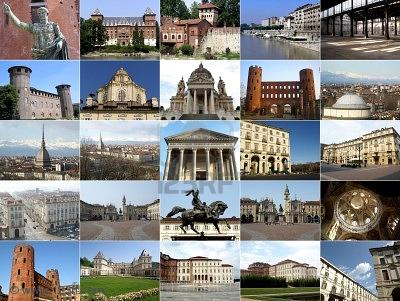 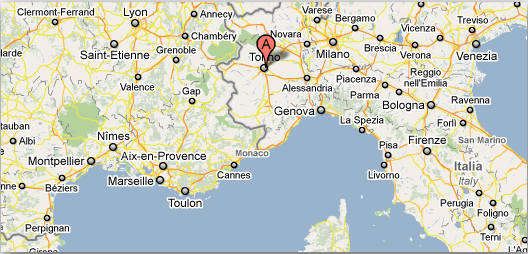 Turin (Torino),Piedmont, andNorthern Lake Region
Turin with the Alps in the background
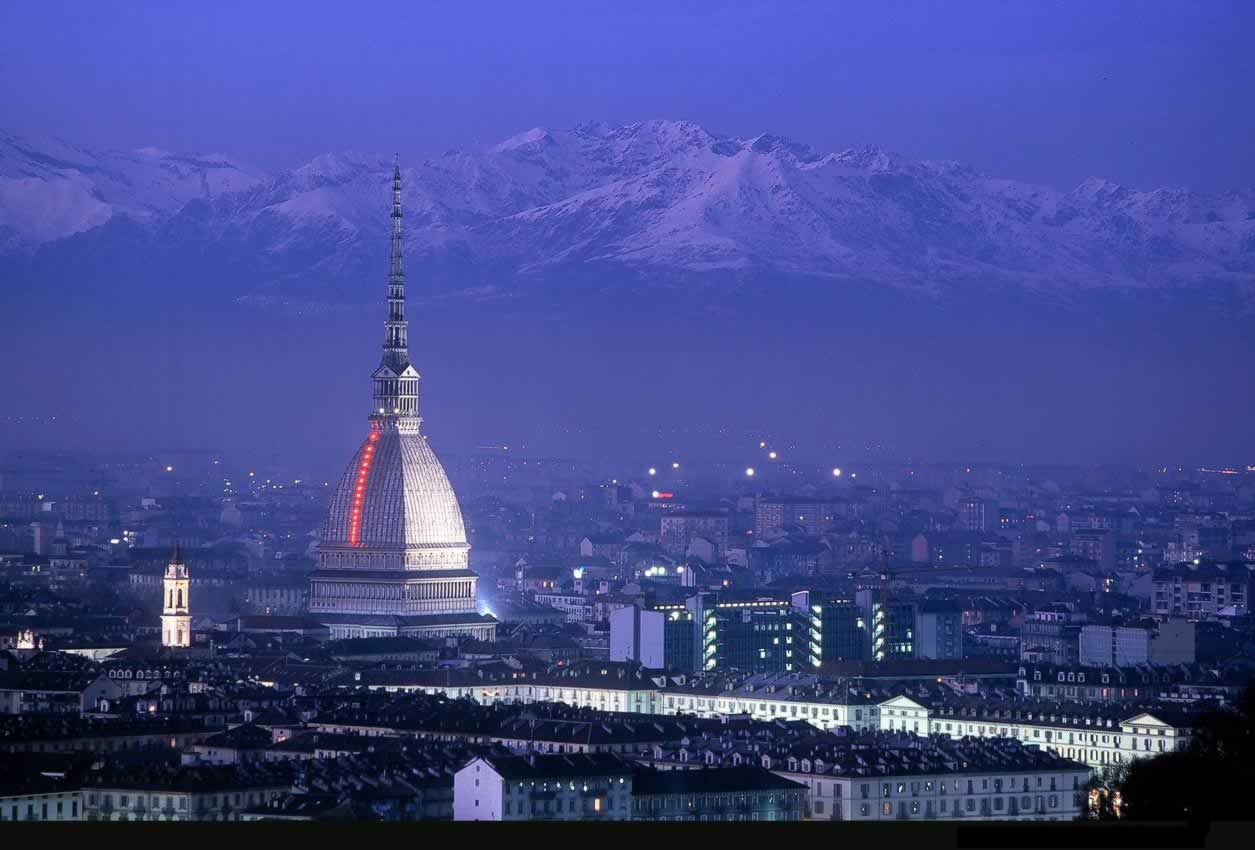 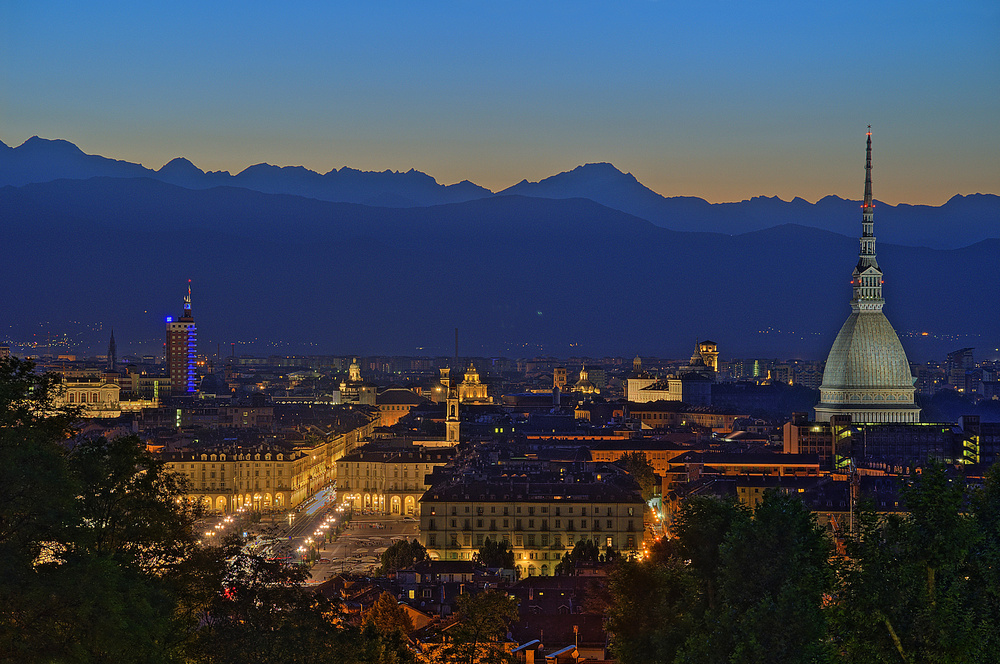 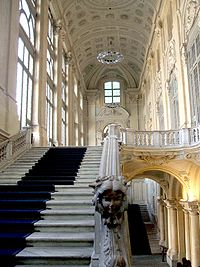 Wedding Hall at the Turin City Hall.
Valentino Castle
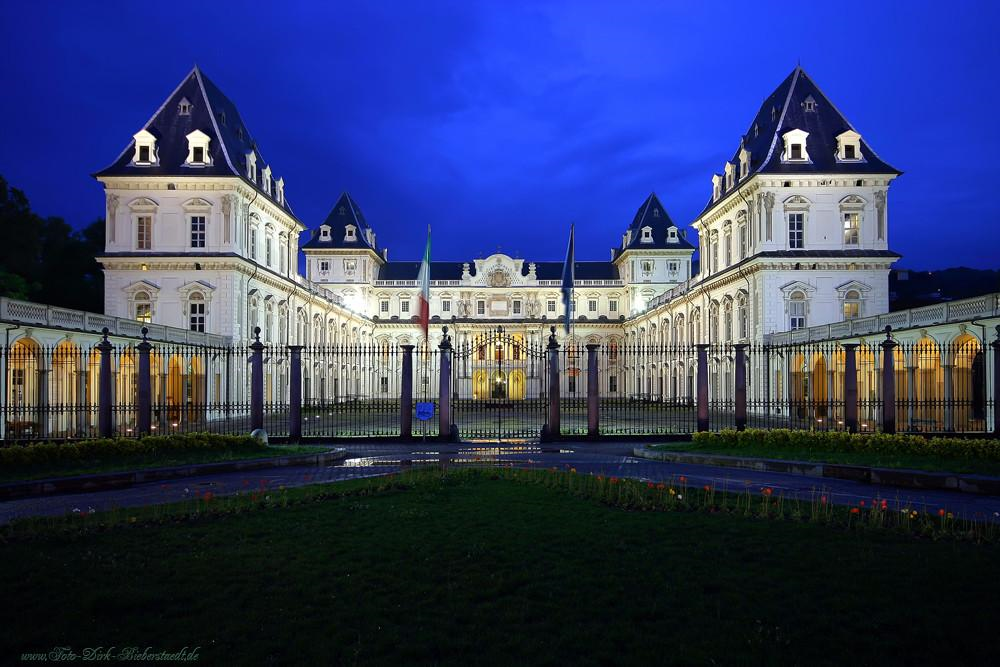 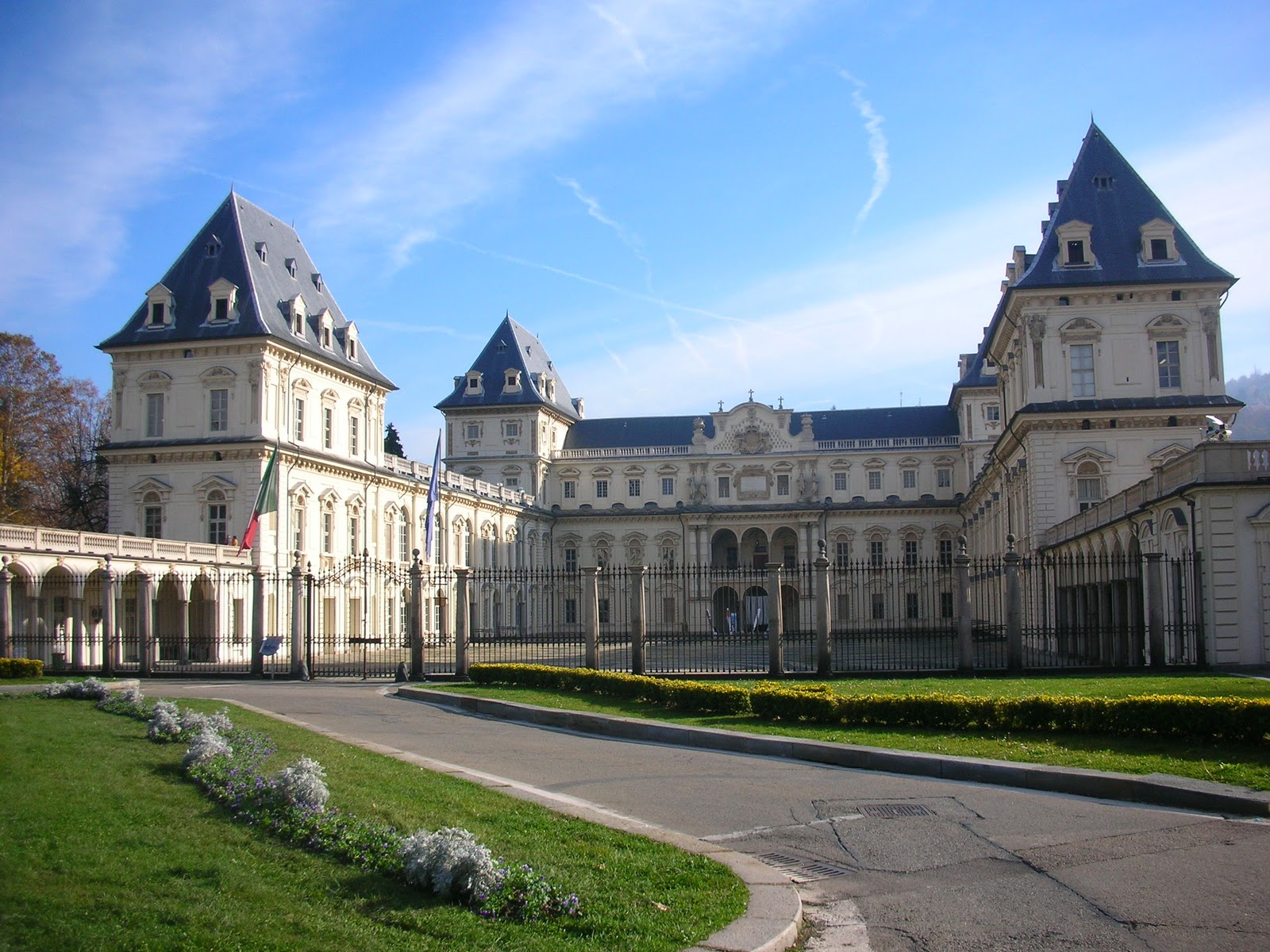 Castello square
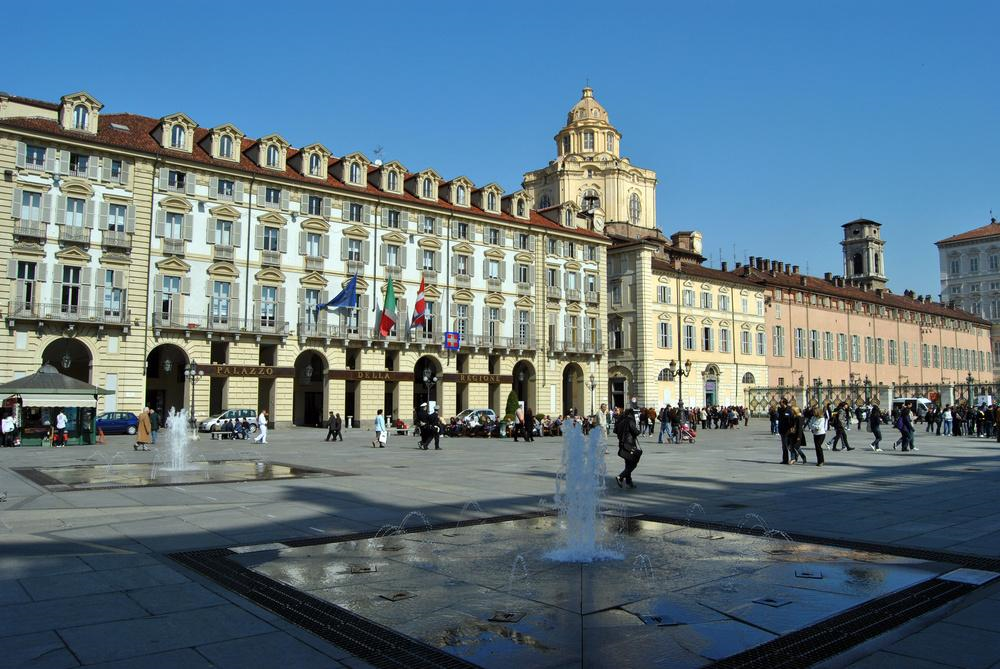 S.Carlo square
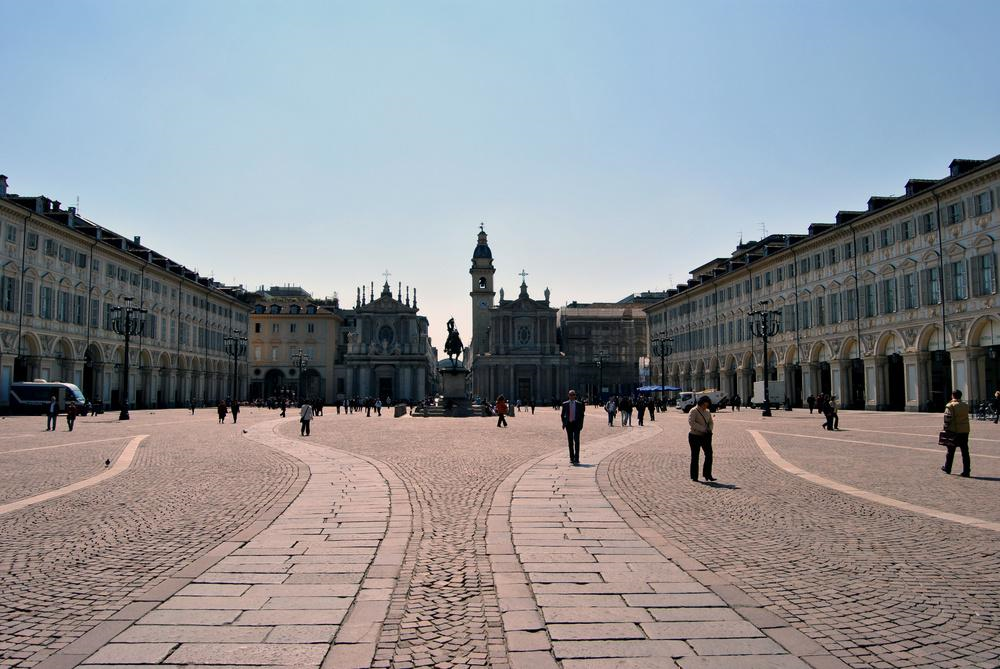 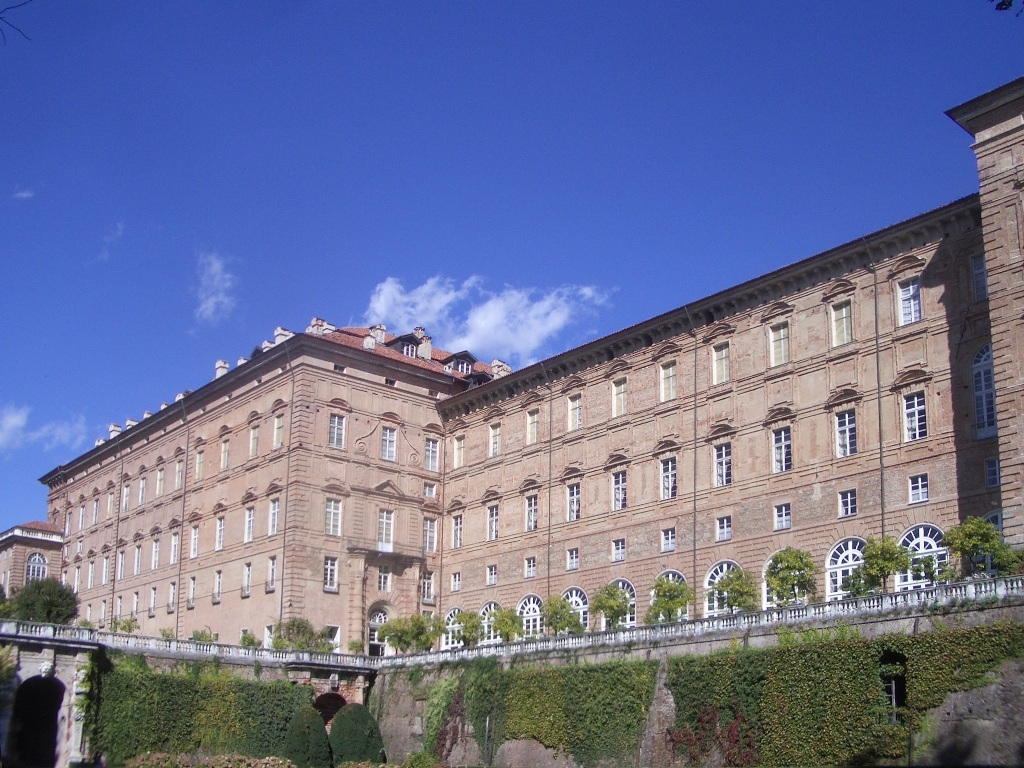 Castle of Agliè
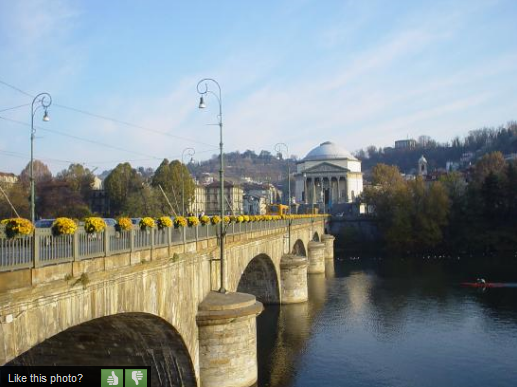 Ponte sul fiume Po
Palace Madama
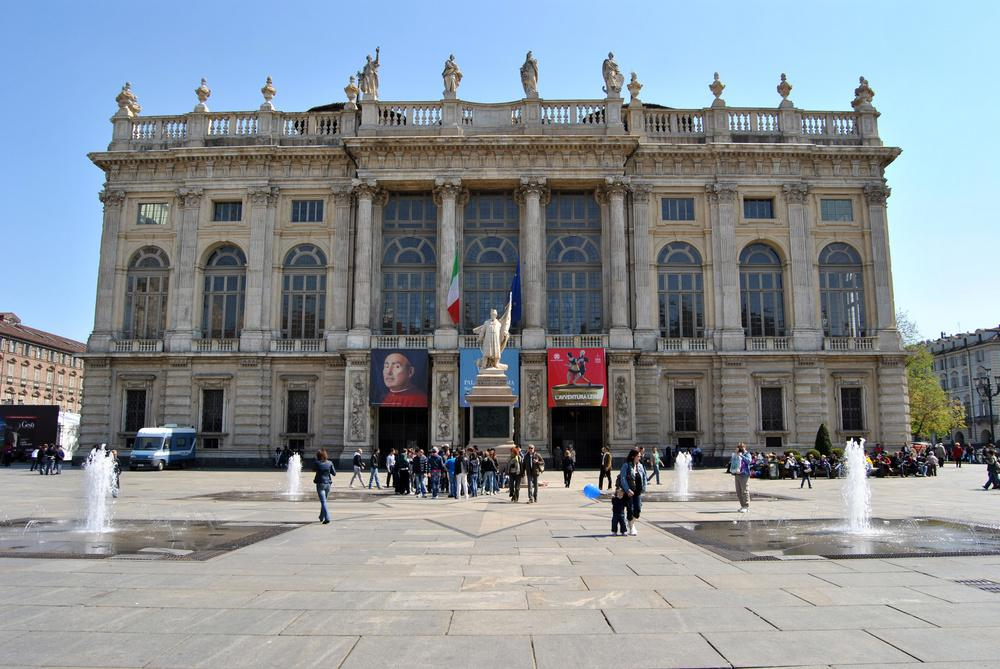 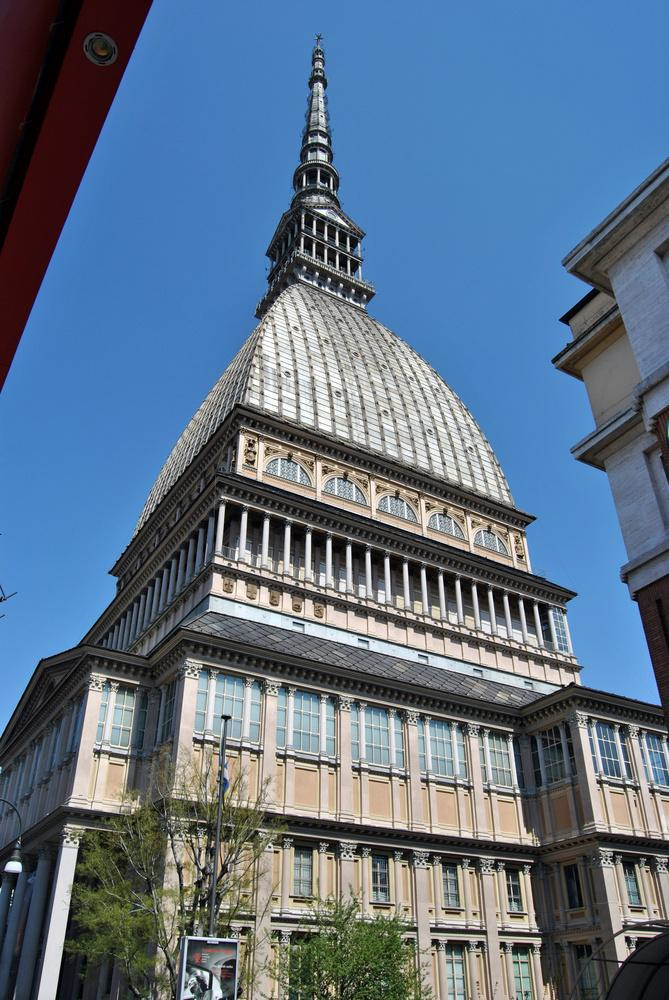 La Mole Antonelliana
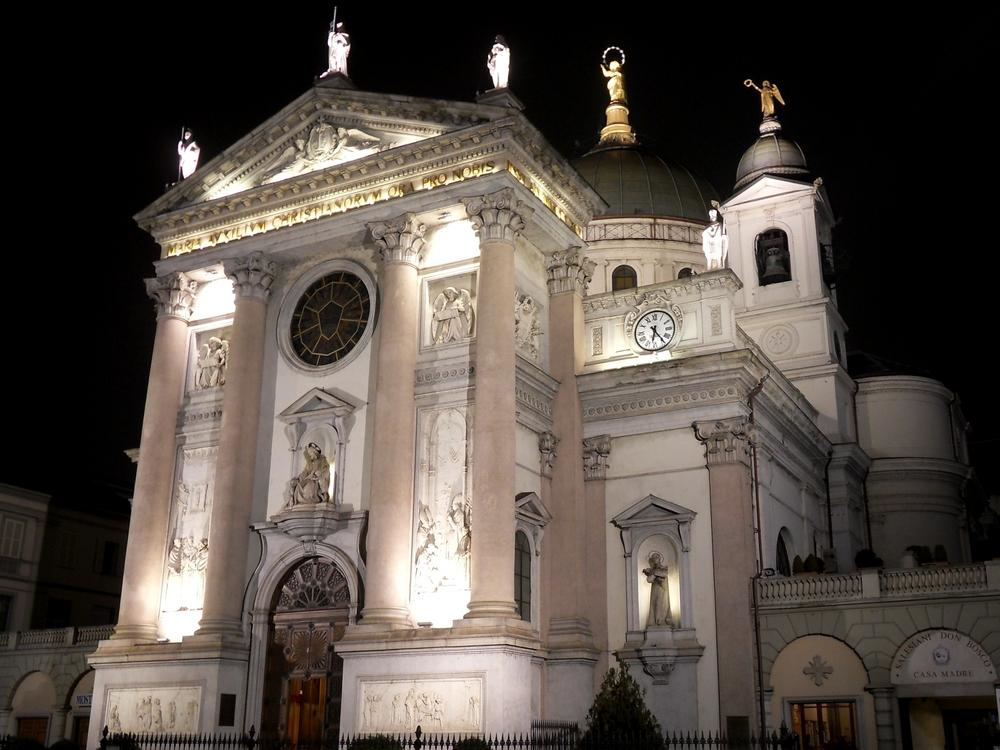 Basilica of Mary Help of Christians
Porta Palatina
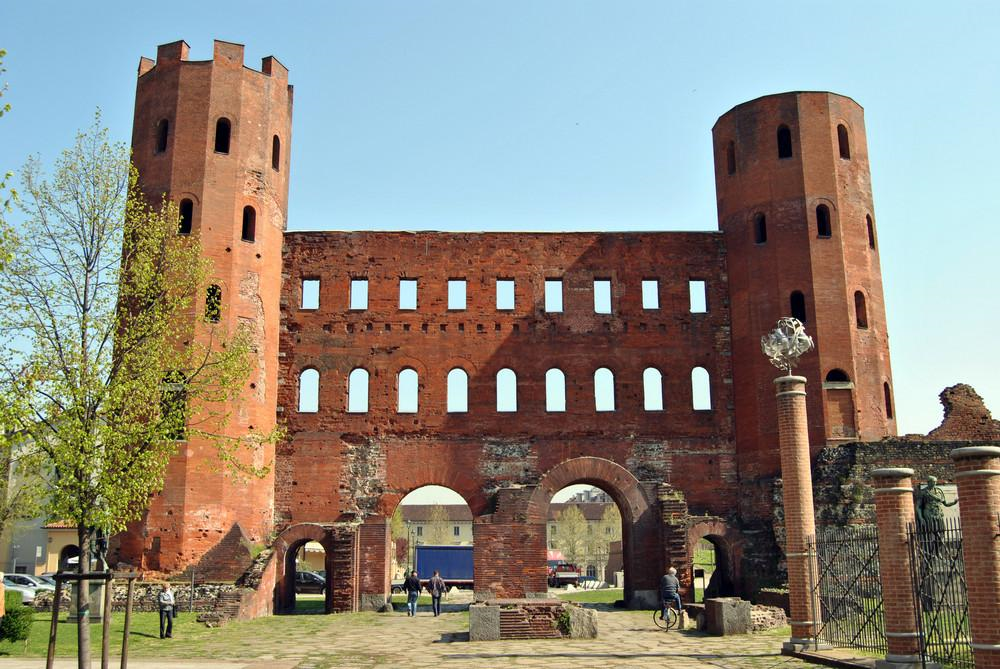 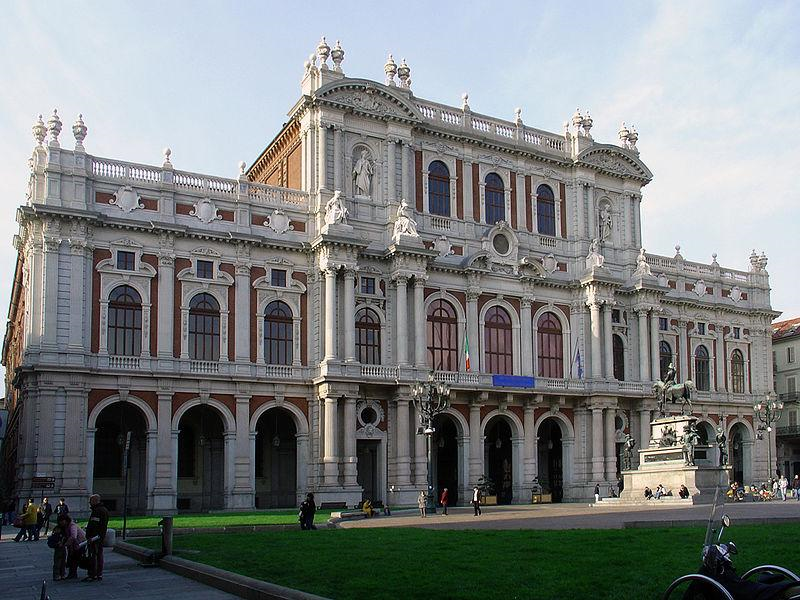 Palace Carignano
Chiesa della Gran Madre
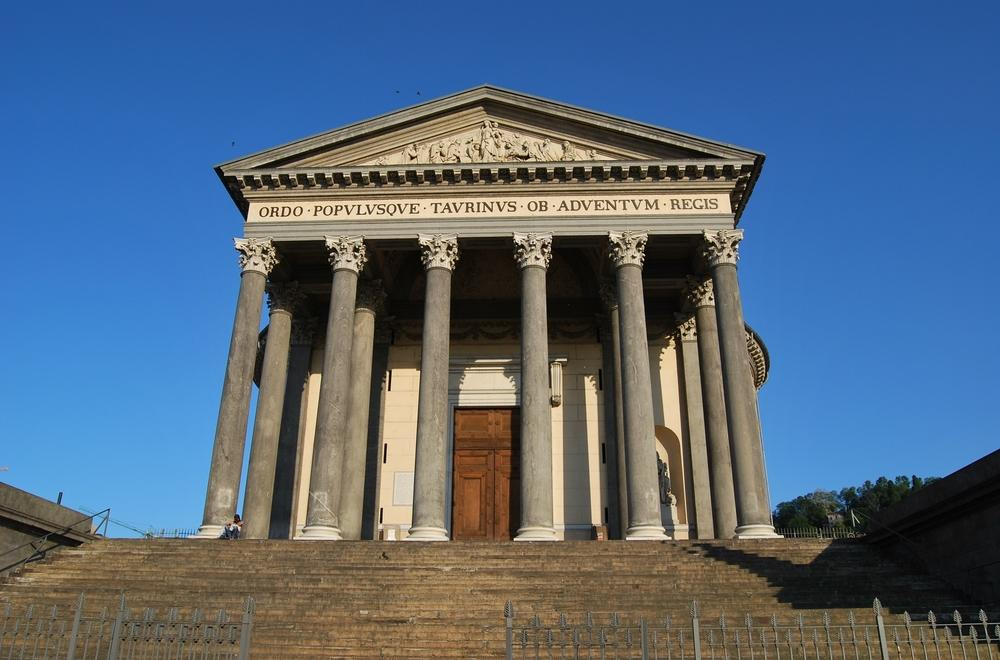 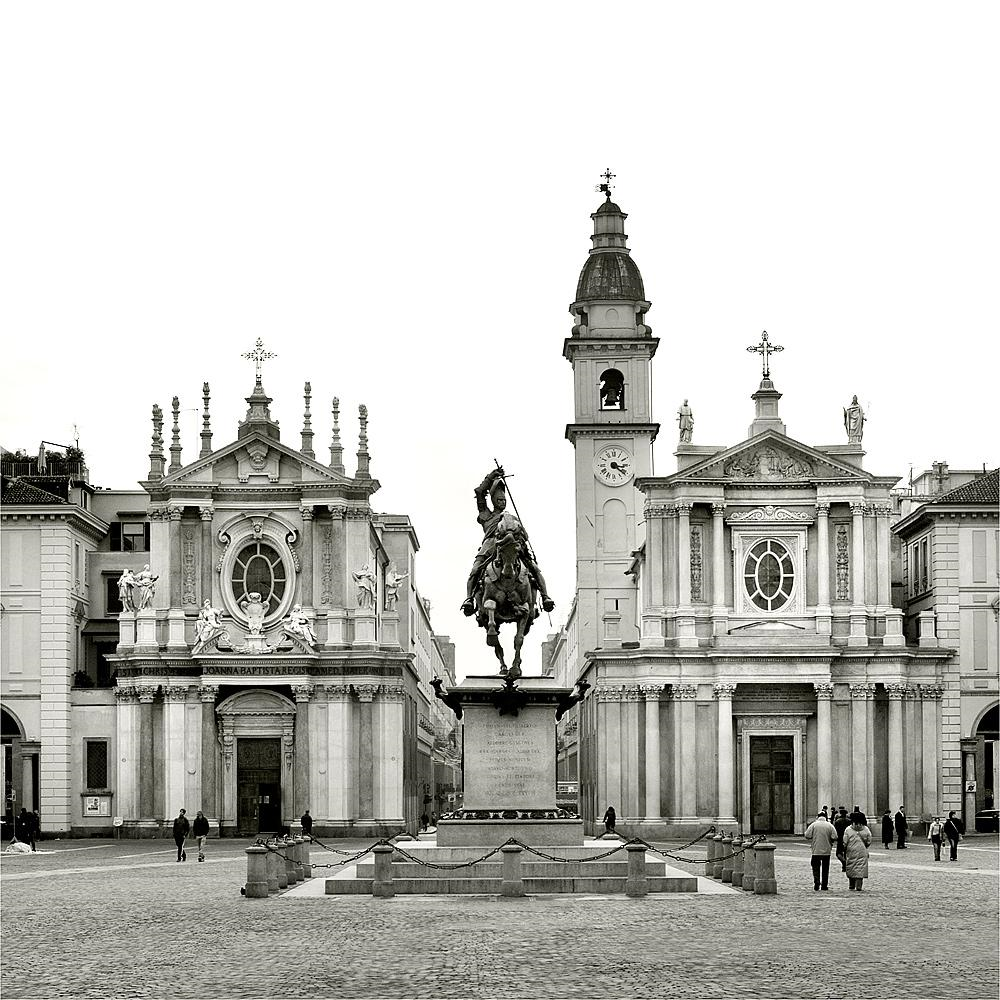 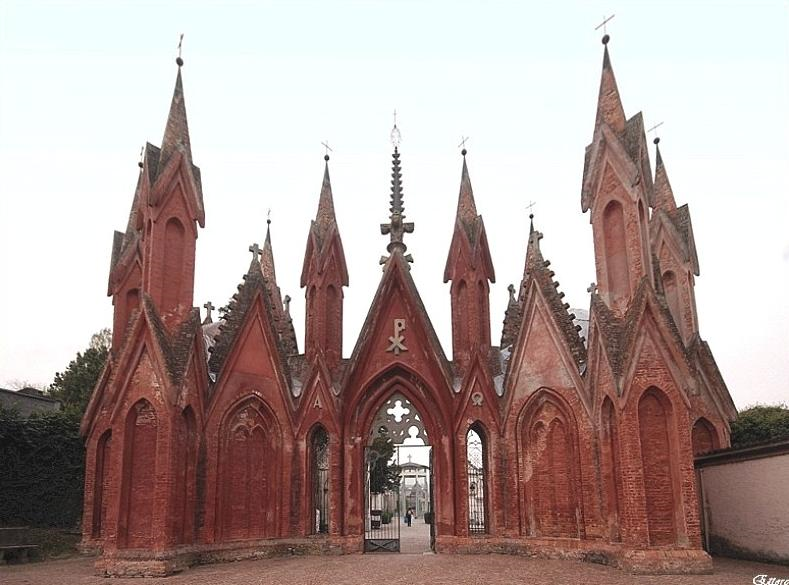 Neo-Gothic pinnacles
Fountain Angelica
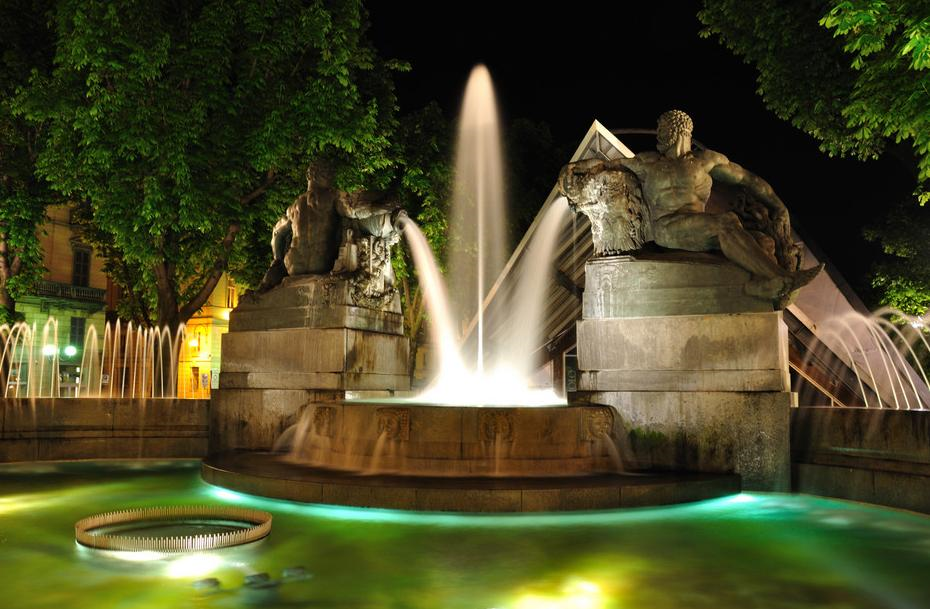 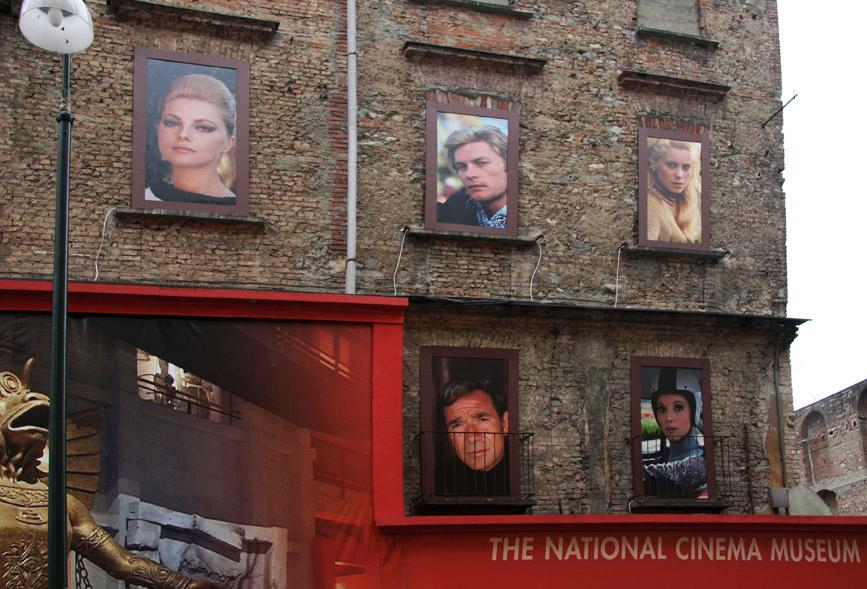 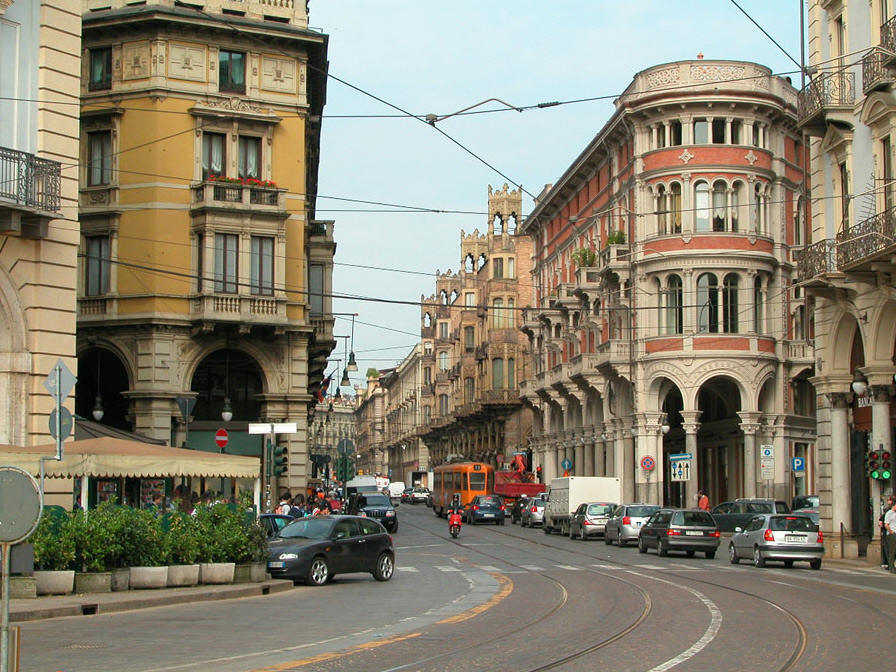 Street Scene
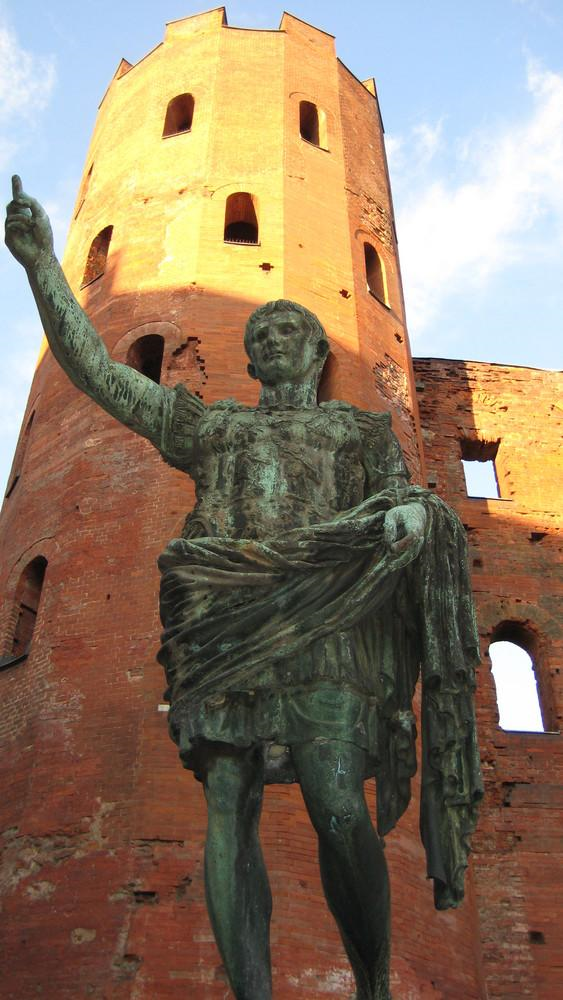 Caesar Roman ruins
Turin Olympic Bridge
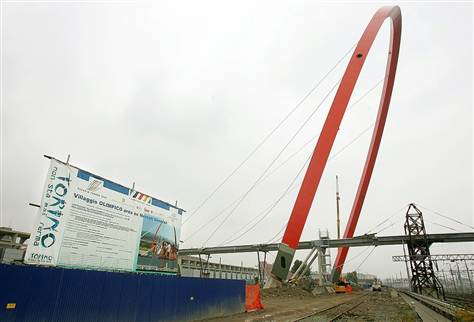 Lingotto - Torino
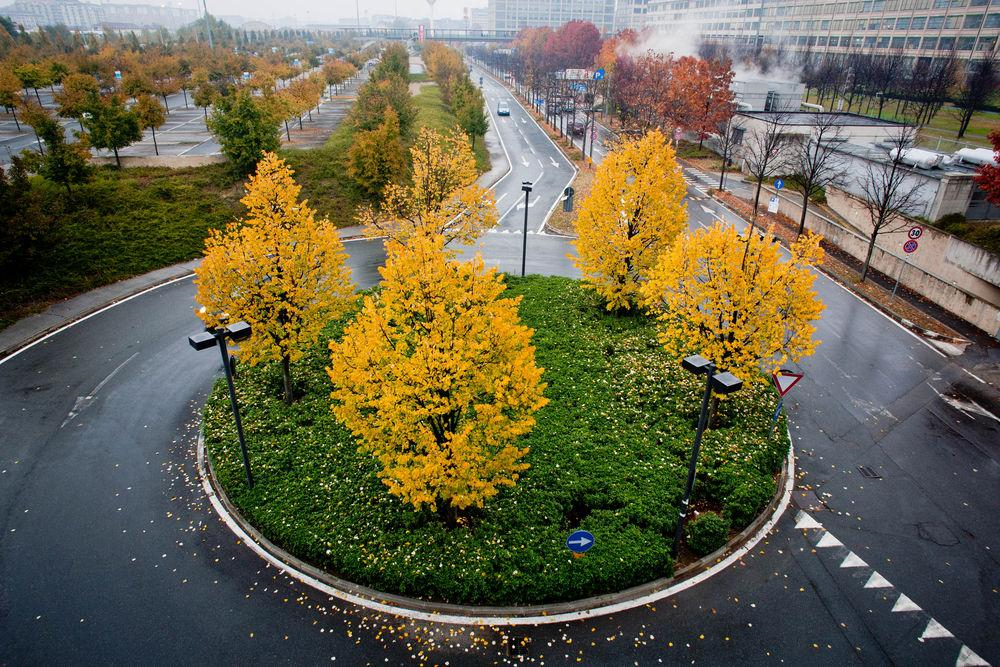 Luci D'artista Torino
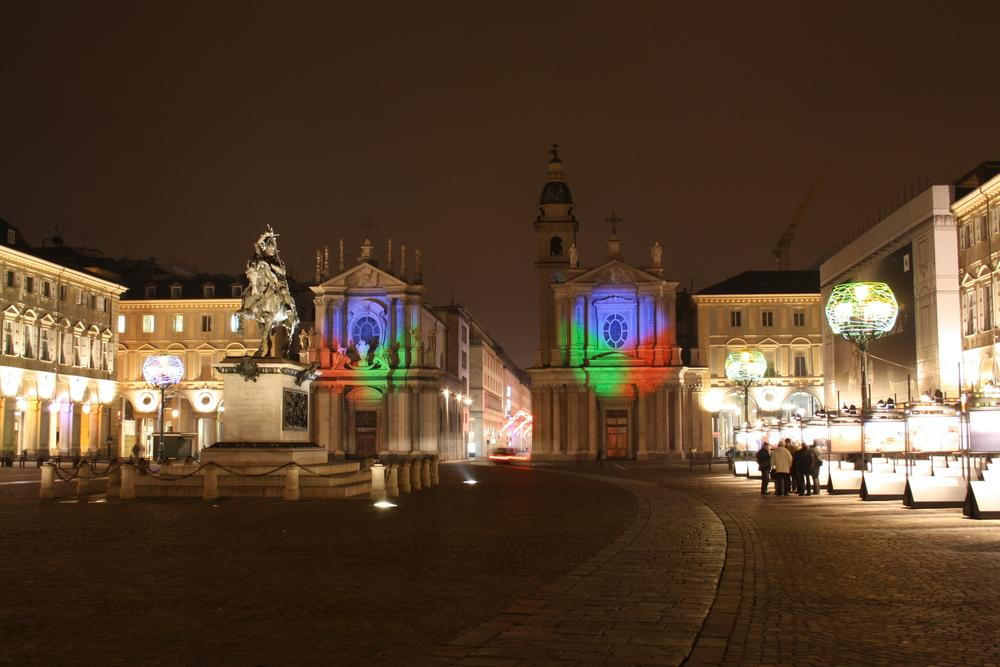 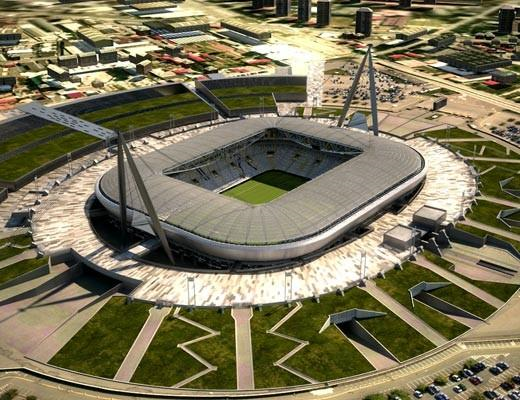 New stadium of Juventus
Egyptian Museum
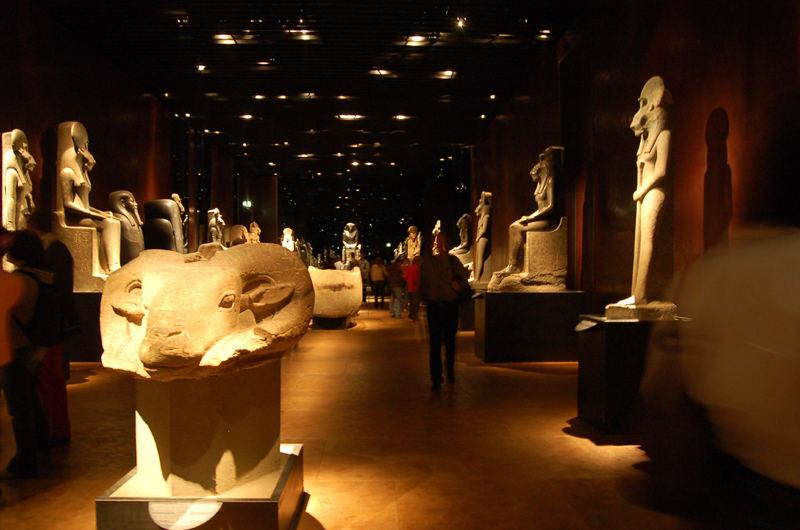 tango in Galleria Subalpina (Torino)
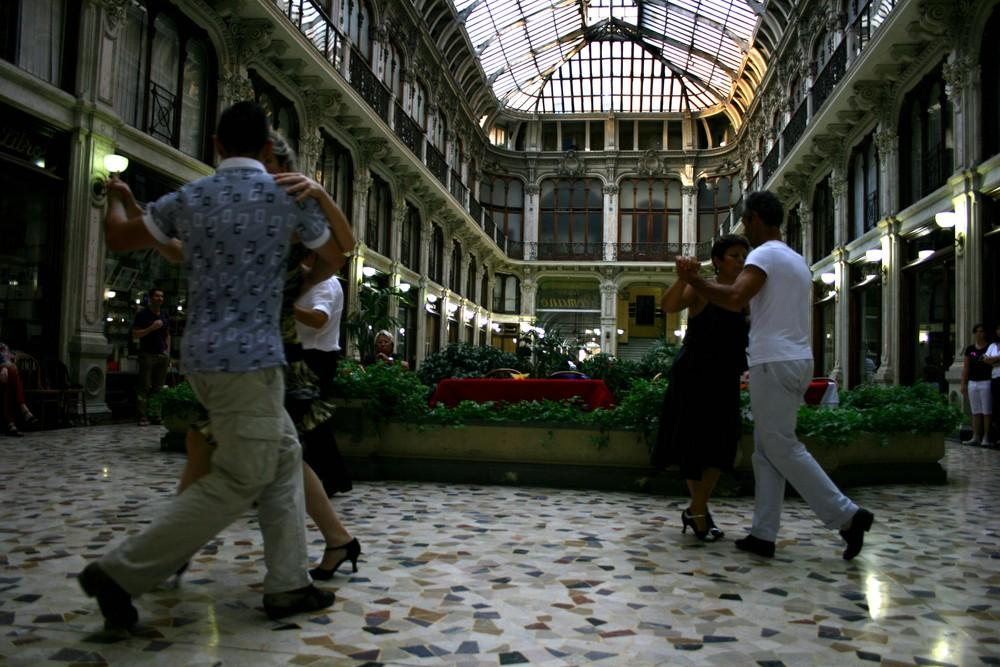 Park in Torino
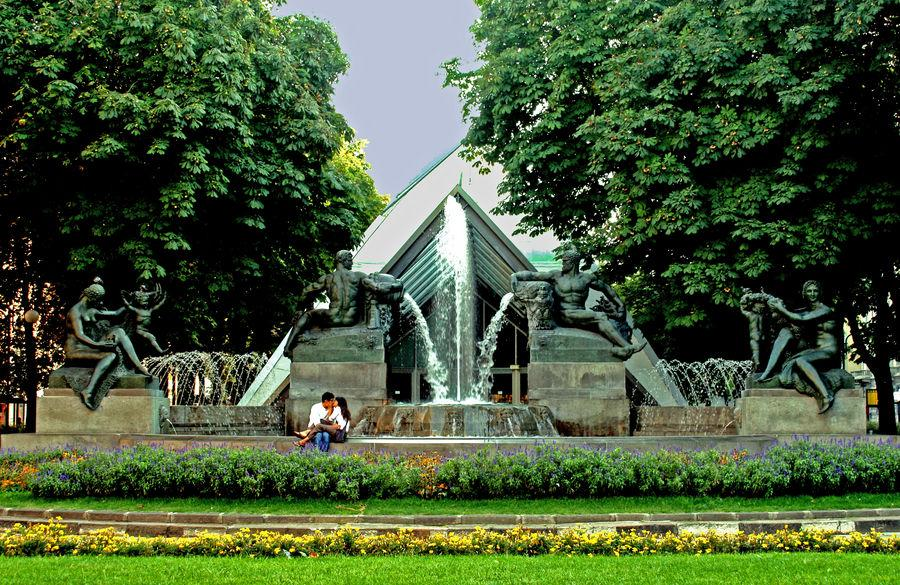 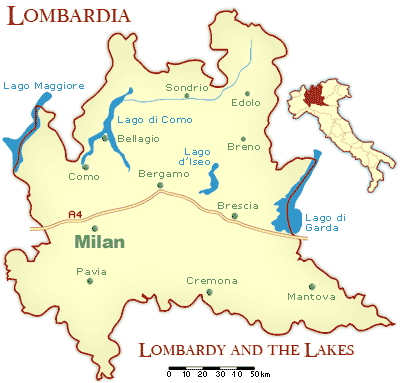 Piedmont & Lake Country
Orta Streets
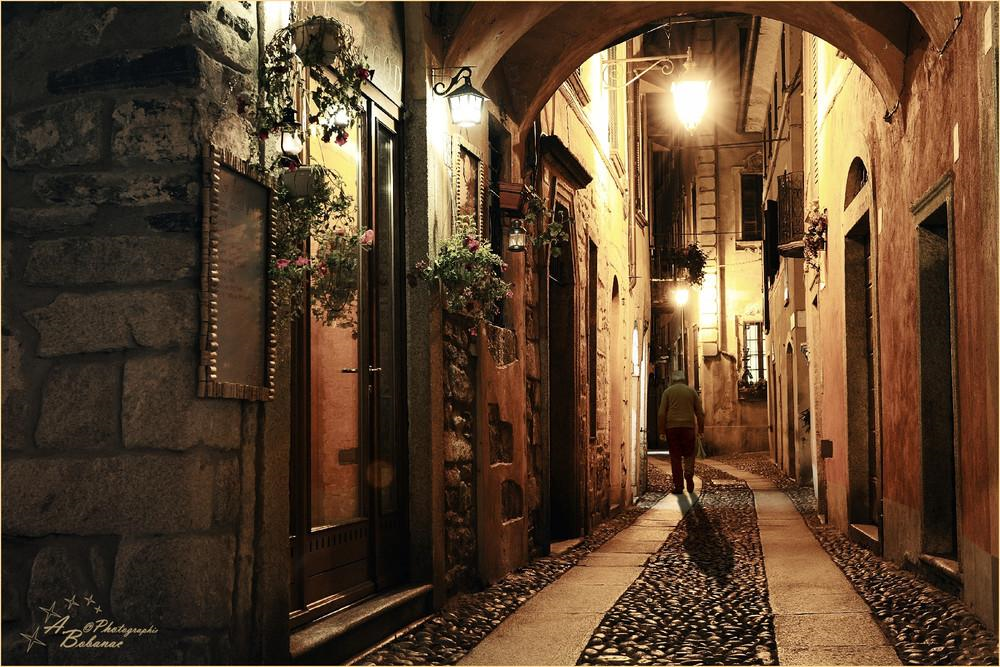 Aosta Valley
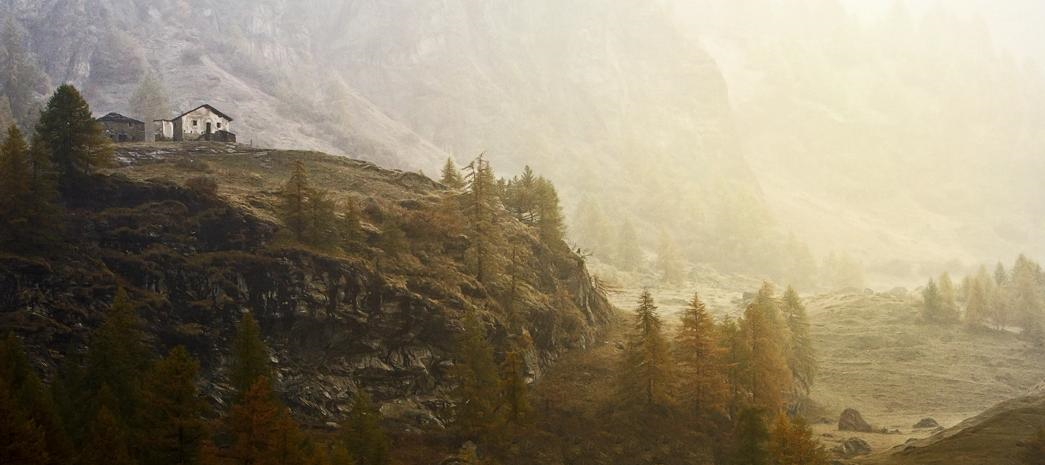 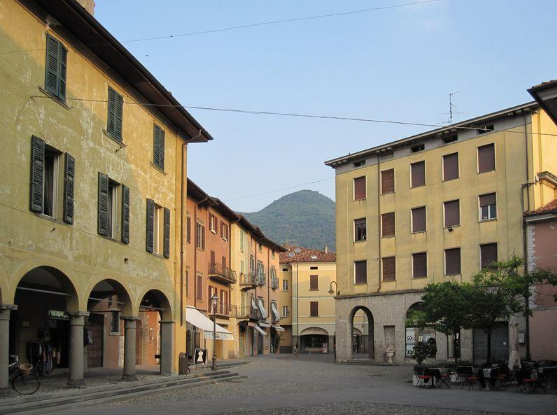 A square in Iseo on Iseo Lake, Italy
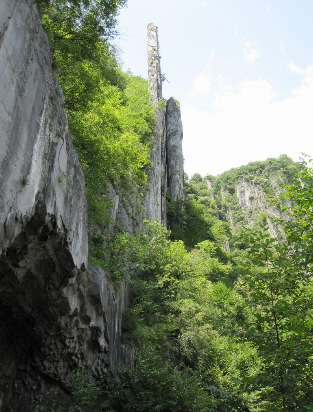 Cliffs near Castro on Iseo Lake, Italy
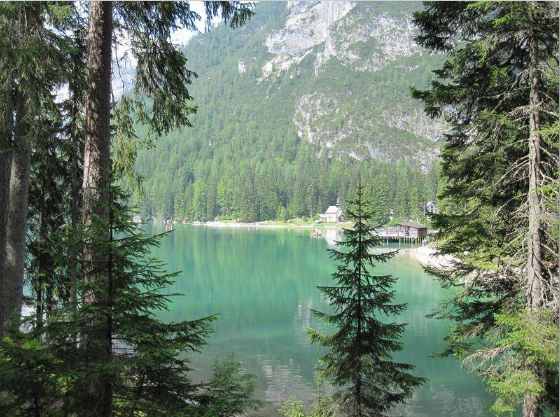 Braies Lake, South Tyrol, Italy
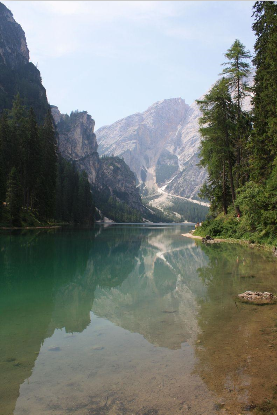 Lago di Braies (Italia)
Island of San Giulio on Lake Orta
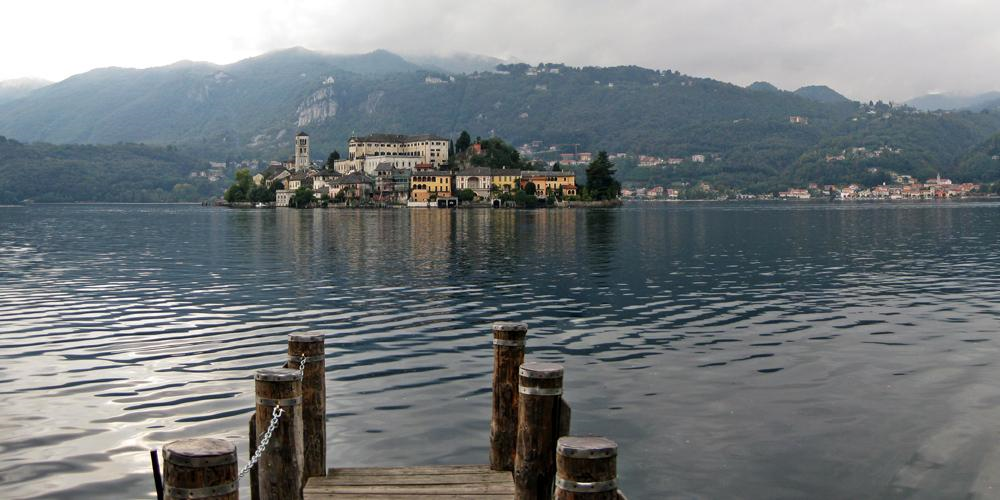 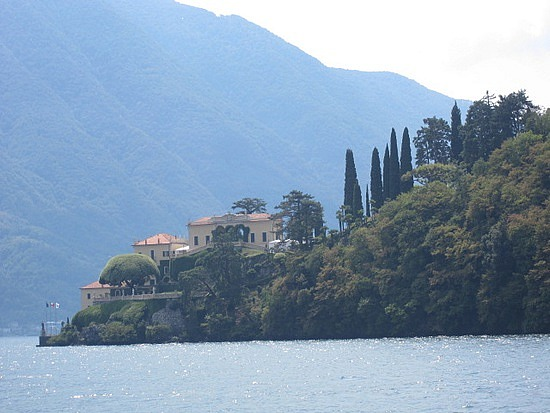 Isola dei Pescatori - Fishermen's Island
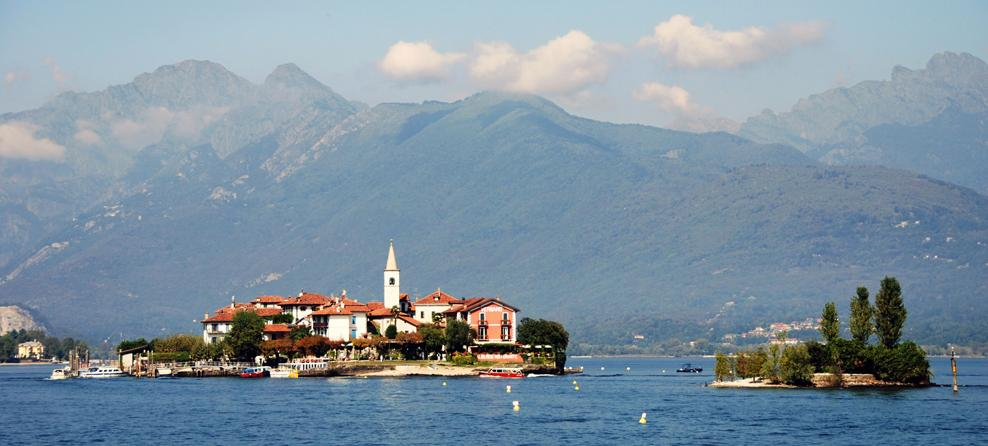 Lake Maggiore
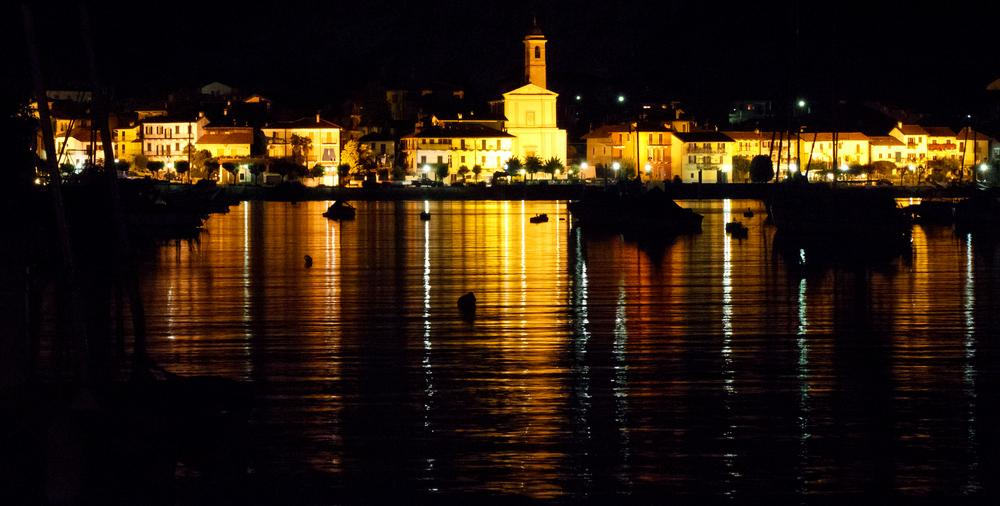 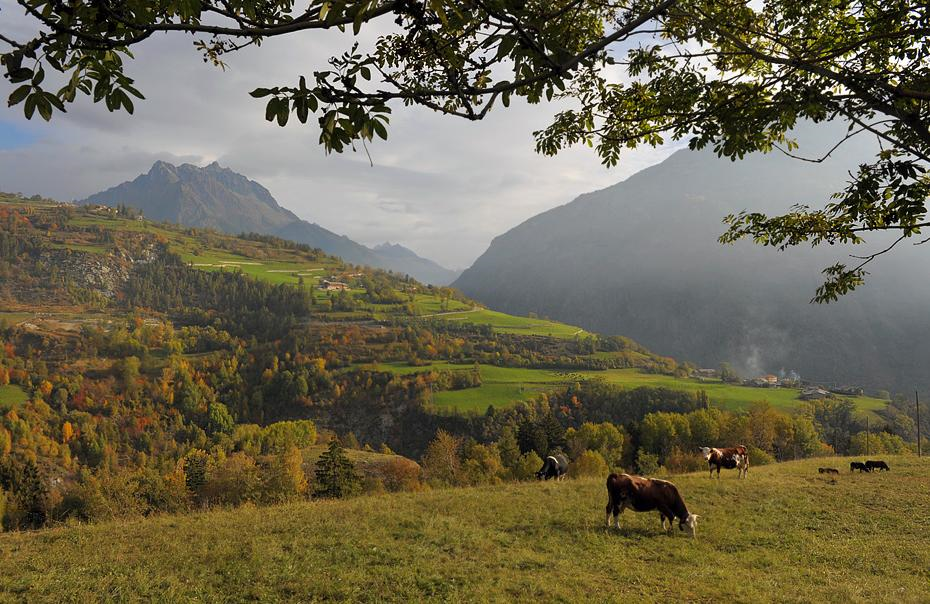 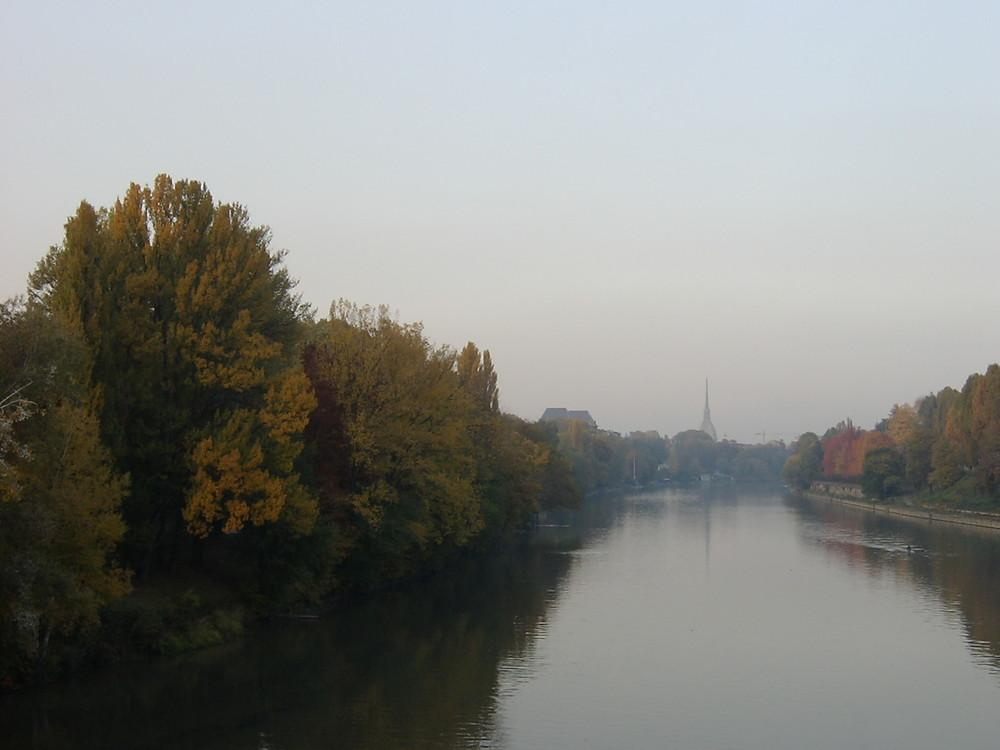 Po River
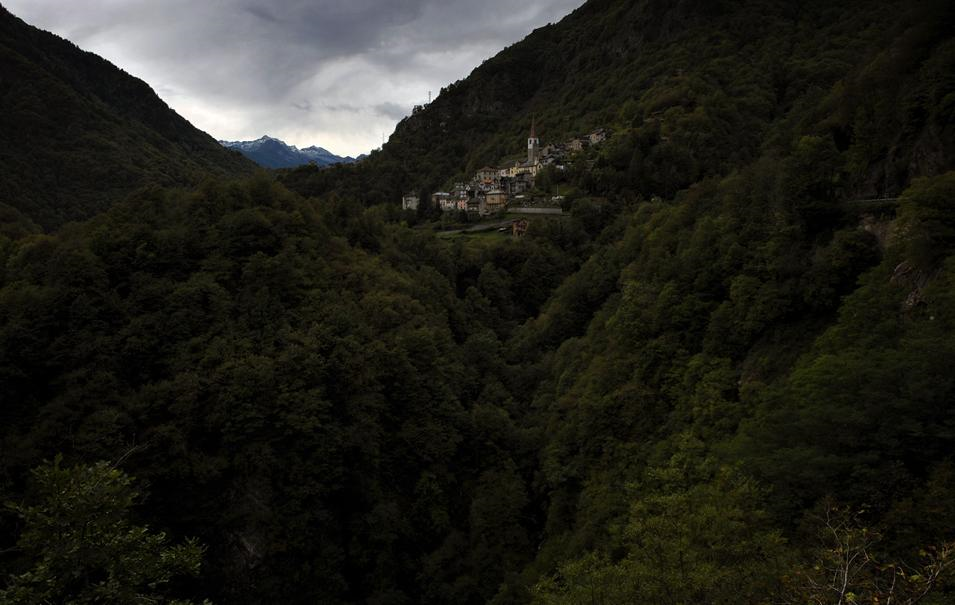 Simplon
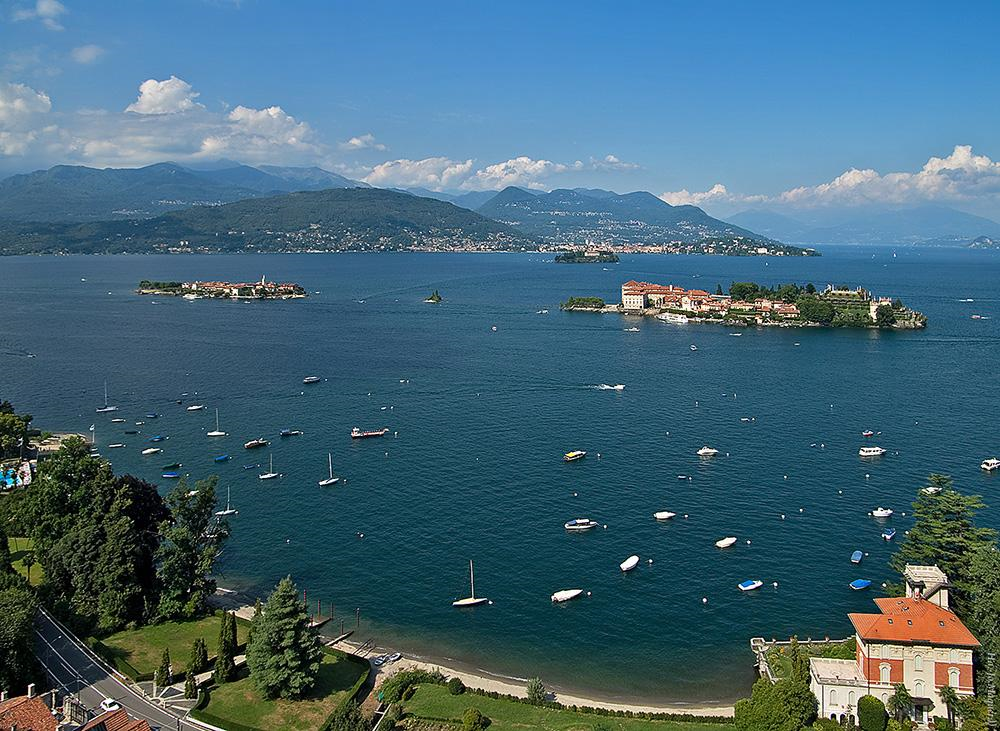 Lake Maggiore
Lake Maggiore
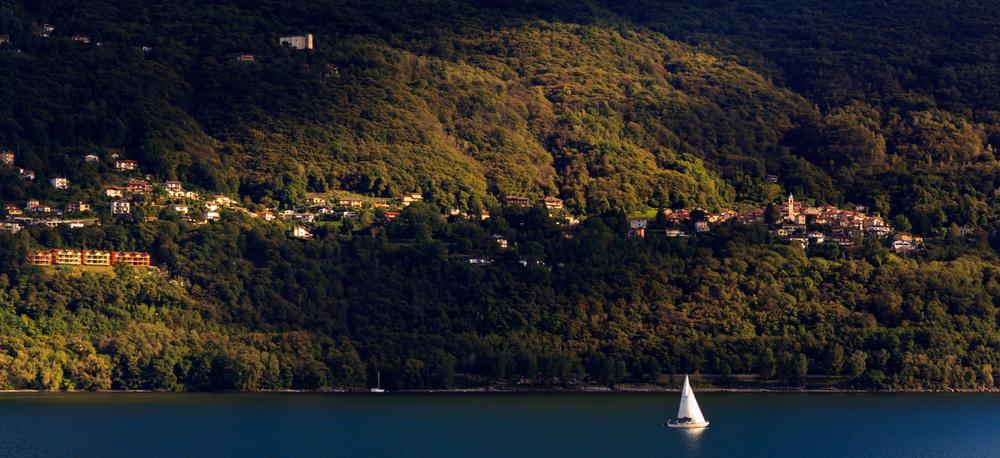